The Min-Max Multi-Depot Vehicle Routing Problem:Three-Stage Heuristic and Computational Results
X. Wang, B. Golden, and E. Wasil
POMS -May 4, 2013
Overview
Introduction
Literature review
Heuristic for solving the Min-Max MDVRP
Computational results
Conclusions
1
Introduction
The Min-Max Multi-Depot Vehicle Routing Problem
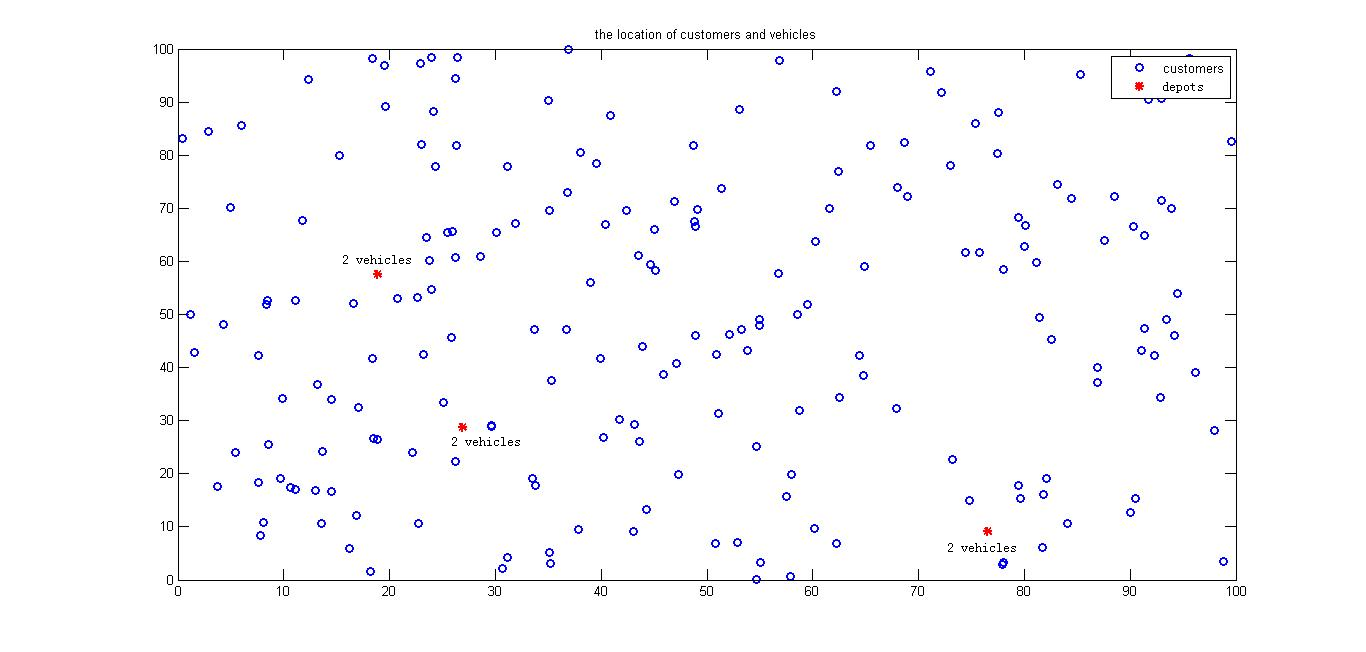 2
Introduction
In the Multi-Depot VRP, the objective is to minimize the total distance traveled by all vehicles

In the Min-Max MDVRP, the objective is to minimize the maximum distance traveled by the vehicles
3
Introduction
The min-max objective function
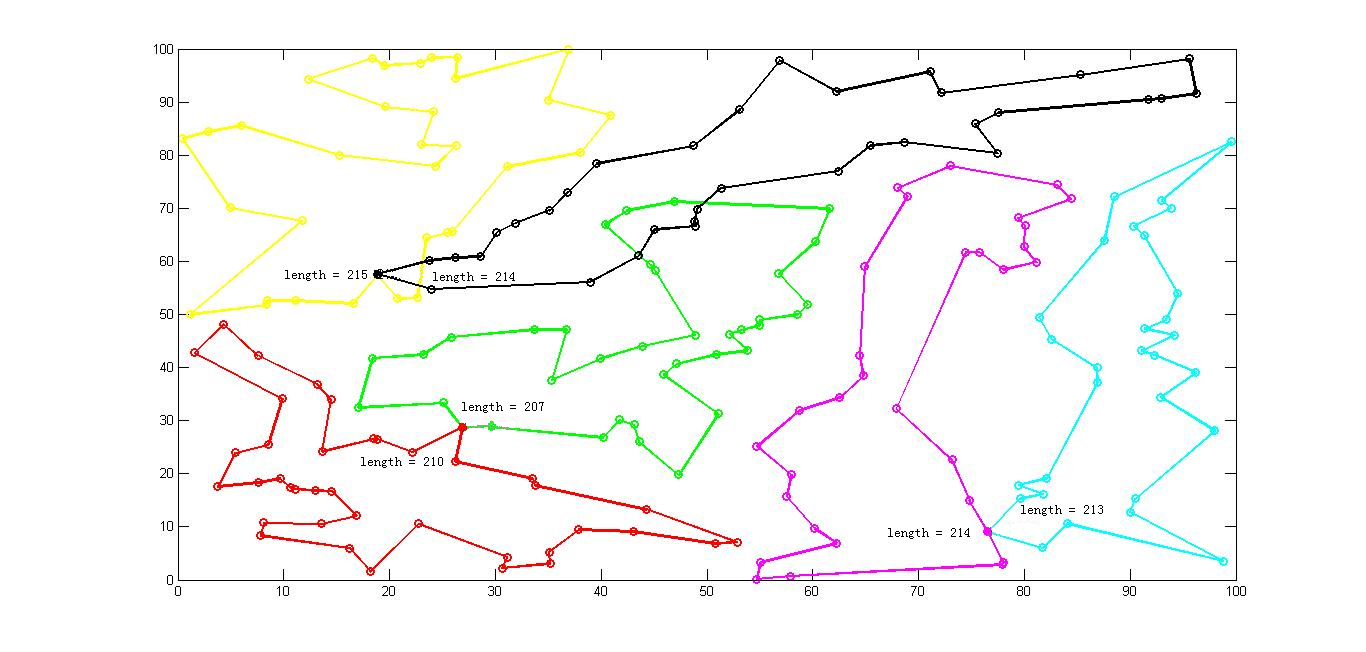 4
IntroductionWhy is the min-max objective important?
Applications 
Disaster relief efforts
Serve all victims as soon as possible

Computer networks
Minimize maximum latency between a server and a client

Workload balance
Balance amount of work among drivers or across time horizon
5
Literature Review
Carlsson et al. (2007) proposed an LP-based balancing approach to solve the Min-Max MDVRP
Assignment of customers to vehicles by LP
TSP solved by Concorde
These steps are repeated and the best feasible solution is returned
6
Solving the Min-Max MDVRP
We develop a heuristic (denoted by MD)

MD has three phases
Initialization
Local search
Perturbation
7
Phase 1: Initialization
Assign customers evenly to vehicles









Solve a TSP on each route using the Lin-Kernighan heuristic
8
Phase 2: Local Search
Step 1. From the maximal route, identify the customer to remove (savings estimation)
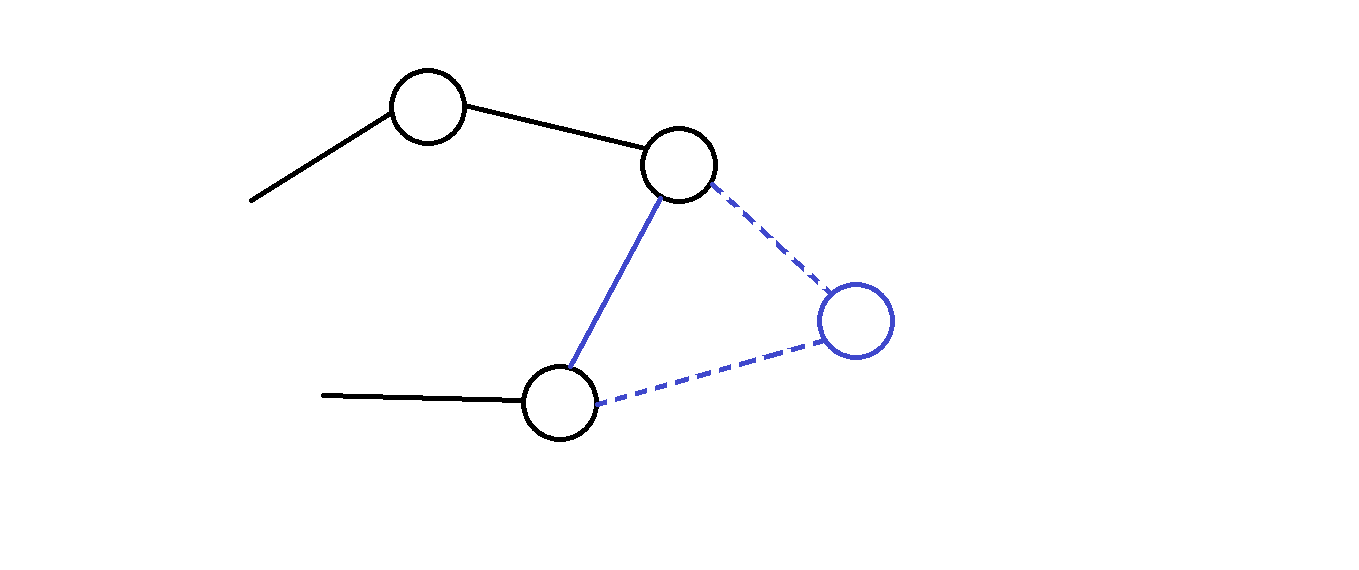 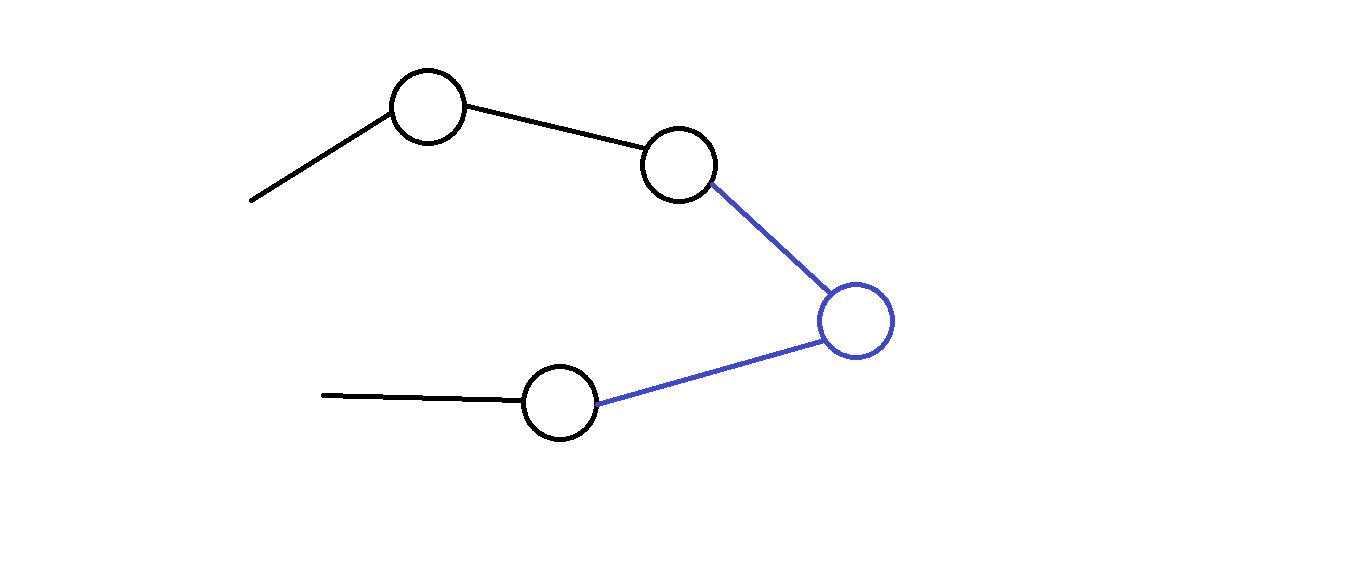 Customer to remove
Savings estimation
9
Phase 2: Local Search
Step 2. Identify the route to insert the removed customer (cost estimation)

Step 3. Try inserting the customer in the cheapest way
Successful – go back to Step 1
Unsuccessful – try moving another customer

Step 4. Stop if we have tried to move every customer on the maximal route
10
Phase 3: Perturbation
Perturb the locations of the depots
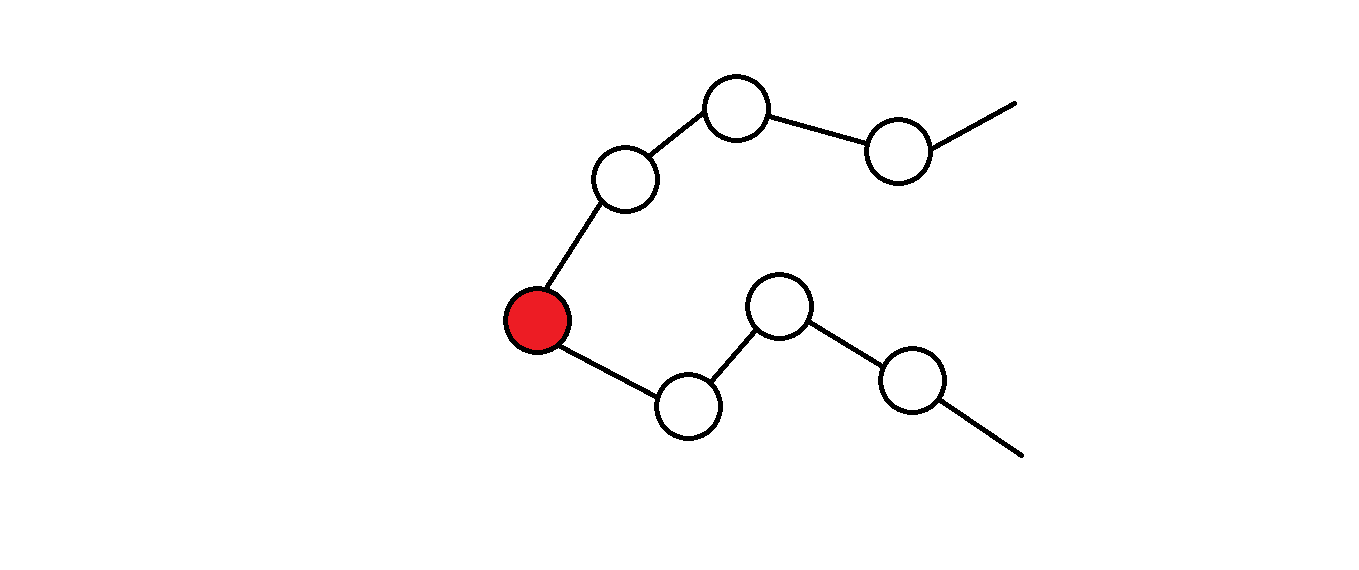 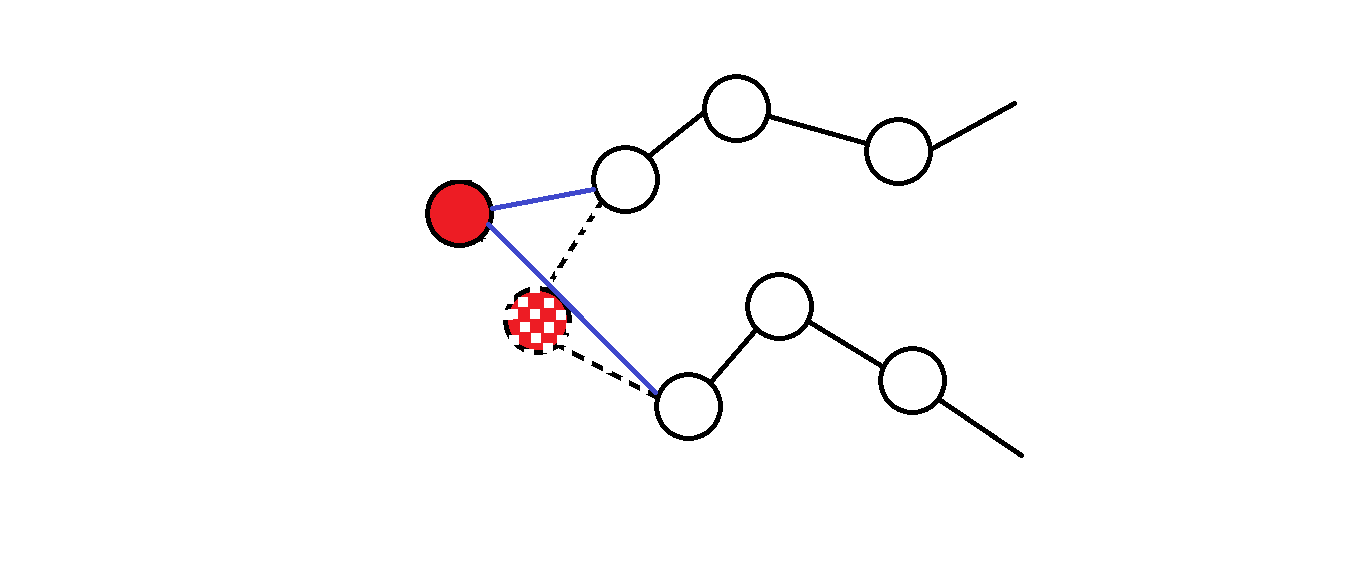 11
Phase 3: Perturbation
Solve the new problem

Set the depots back the their original positions

Solve the problem and update the solution

Repeat the process
12
Computational Results
20 test problems
10 – 500 customers
3 – 20 depots
Problems have uniform and non-uniform customer locations

MD used an Intel Pentium CPU with 2.20 GHz processor

Code for LB required a 32-bit machine (Intel Core i5 with 2.40 GHz processor)
13
Computational Results
Problem MM8 (3 depots, 200 customers, 2 vehicles)
14
Computational Results
Problem MM8 (3 depots, 200 customers, 2 vehicles)
15
Computational ResultsUniform Customer Locations
MD outperforms the LB-based heuristic by 10.7% on average
16
Computational ResultsNon-uniform Customer Locations
MD outperforms the LB-based heuristic by 16.2% on average
17
Computational Results
On all 20 problems, the running time for MD (596s) is much less than LB (943s)

Times for MD are between 0.65s and 156s with most times under 13s

Times for LB are between 6s and 92s
18
Computational Results
Contribution from improvement procedures
19
Conclusions
On the 20 test problems, MD outperforms the LB-based heuristic by 11.27% on average

In future work, we hope to apply MD to solve a real-world problem

We want to extend our heuristic to solve min-max problems with service times
20